Non-violent Action: A Force for Change
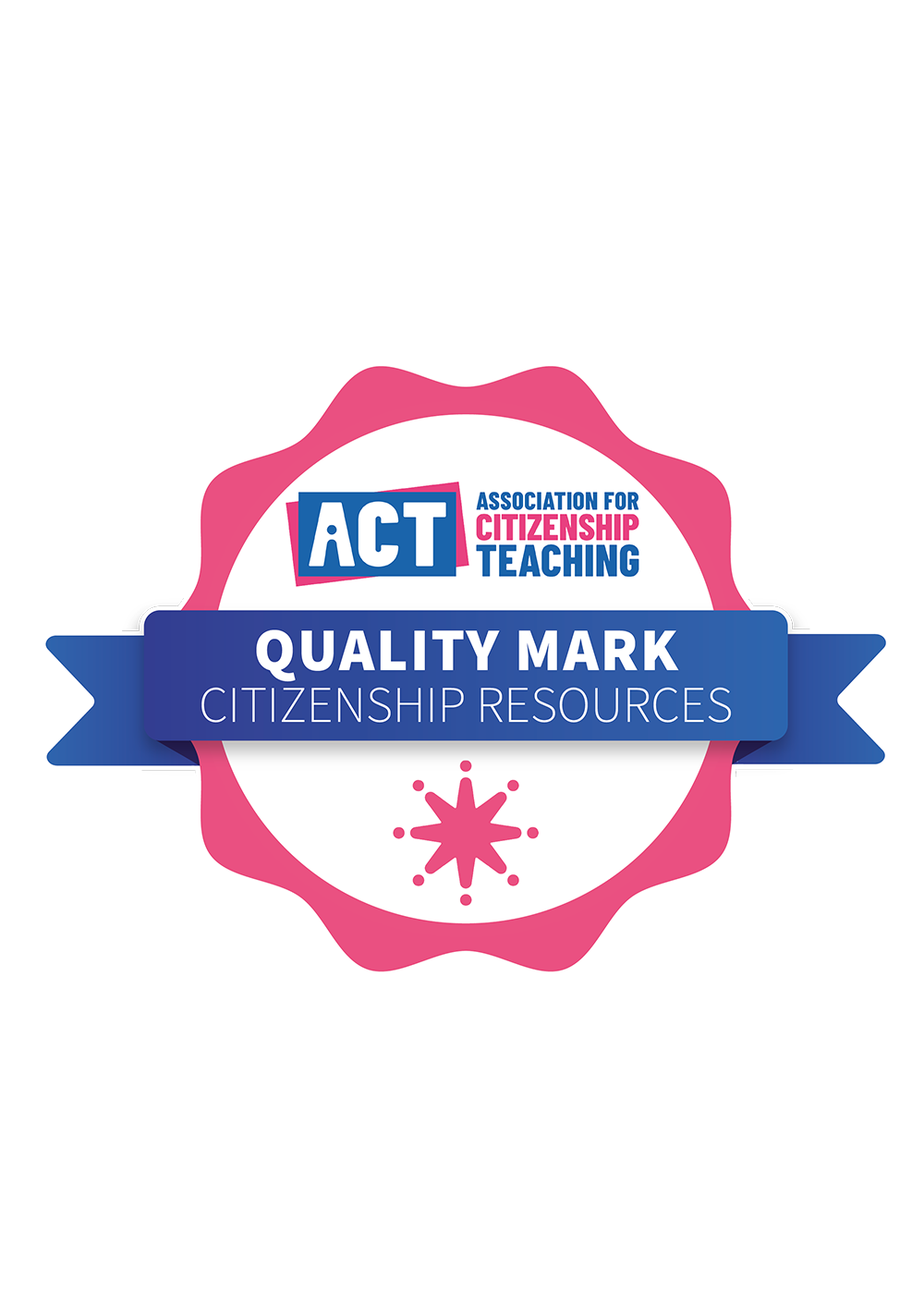 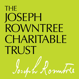 Case study lesson:
UK Right to Roam
[Speaker Notes: Image hyperlinked to Ewan MacColl ’The Manchester Rambler’ but if clicking on the link doesn’t work on your computer then please copy and paste into your browser: 
https://www.youtube.com/watch?v=YENYMwuCG2Y

Image:  
https://commons.wikimedia.org/wiki/File:North_Flank_Kinder_Scout.JPG
David Appleyard / CC BY-SA (https://creativecommons.org/licenses/by-sa/3.0)]
The Manchester Rambler Lyrics
How did it make you feel? 
What words did you hear that you didn’t know? 
What do you think the song is about?
[Speaker Notes: https://www.lyrics.com/lyric/1518492/Ewan+MacColl/The+Manchester+Rambler]
[Speaker Notes: Image hyperlinked but if clicking on the link doesn’t work on your computer then please copy and paste into your browser: https://www.youtube.com/watch?v=OpmPDWCSeKQ
Film is Creative Commons and is downloaded but won’t embed into PowerPoint as too large
An alternative shorter film with Jarvis Cocker, made by The National Trust (2 mins) can be found here: https://www.youtube.com/watch?v=xGNNWdK6FJo]